Механические свойства твёрдых тел и жидкостей
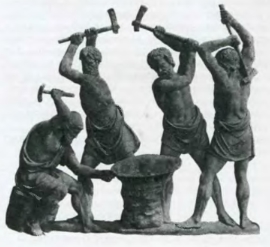 Основные формулы
Таблица
Тепловые свойства
Задача 1
Стальной трос имеет длину 40 м при температуре -100С, площадь сечения 4 см2.
Какую максимальную массу можно повесить на этот трос при запасе прочности n=5?
На сколько растянется трос при равномерном подъёме груза этой массы?
На сколько растянется трос при нагревании на солнце до 40 0С?
Решение 1.1
Решение 1.2
Решение 1.3
S2
Задача 2
Ртутный градусник представляет собой резервуар площадью сечения S1=2 cм2 и высотой H=6 см и трубочку площадью сечения S2=4 мм2 . При температуре 100С ртуть заполняет резервуар полностью, но в трубочку ртуть не заходит. Какую длину h будет иметь столбик ртути в трубочке при температуре 300С?
h
H
S1
Решение 2
Решение 2
Самостоятельно !!!!!
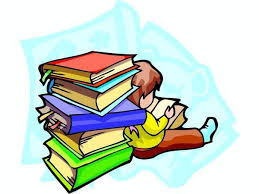 № 1
Дом стоит на 4х (четыре штуки!) сваях, представляющих собой чугунные стержни длиной 5 м каждая и площадью сечения 10 см2. Сваи отрезались зимой при температуре -20 0С, вбиты в скальный грунт, заглубляться не могут.
Найти максимальную массу дома при запасе прочности n=20.
На сколько опустится фундамент при полной постройке этого дома?
На  сколько приподнимется дом летом при температуре 30 0С?
S2
Задача 2
При доме построена сауна. В сауне висит  Спиртовой  градусник, который представляет собой резервуар площадью сечения S1=4 cм2 и высотой H=5 см и трубочку площадью сечения S2=2 мм2 . При температуре 00С спирт заполняет резервуар полностью, но в трубочку  не заходит. Какой длины L должна быть трубочка, если температура в сауне может достигать 1200С?
L
H
S1
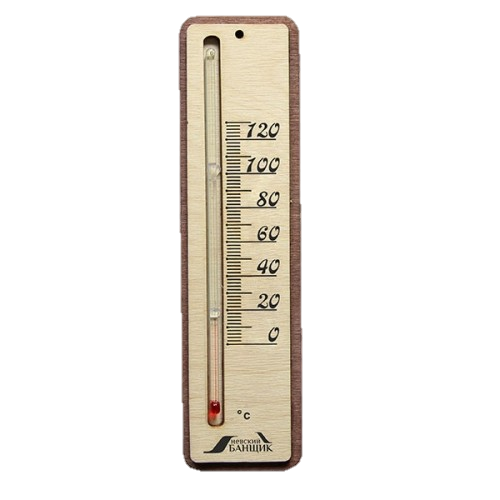 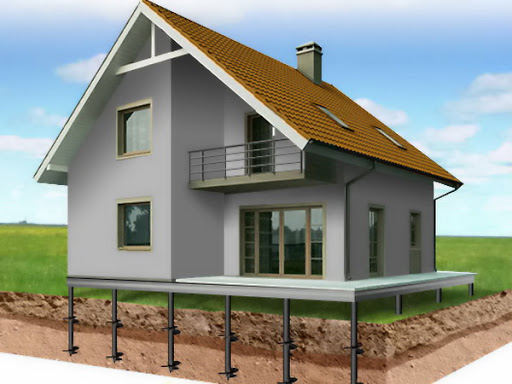 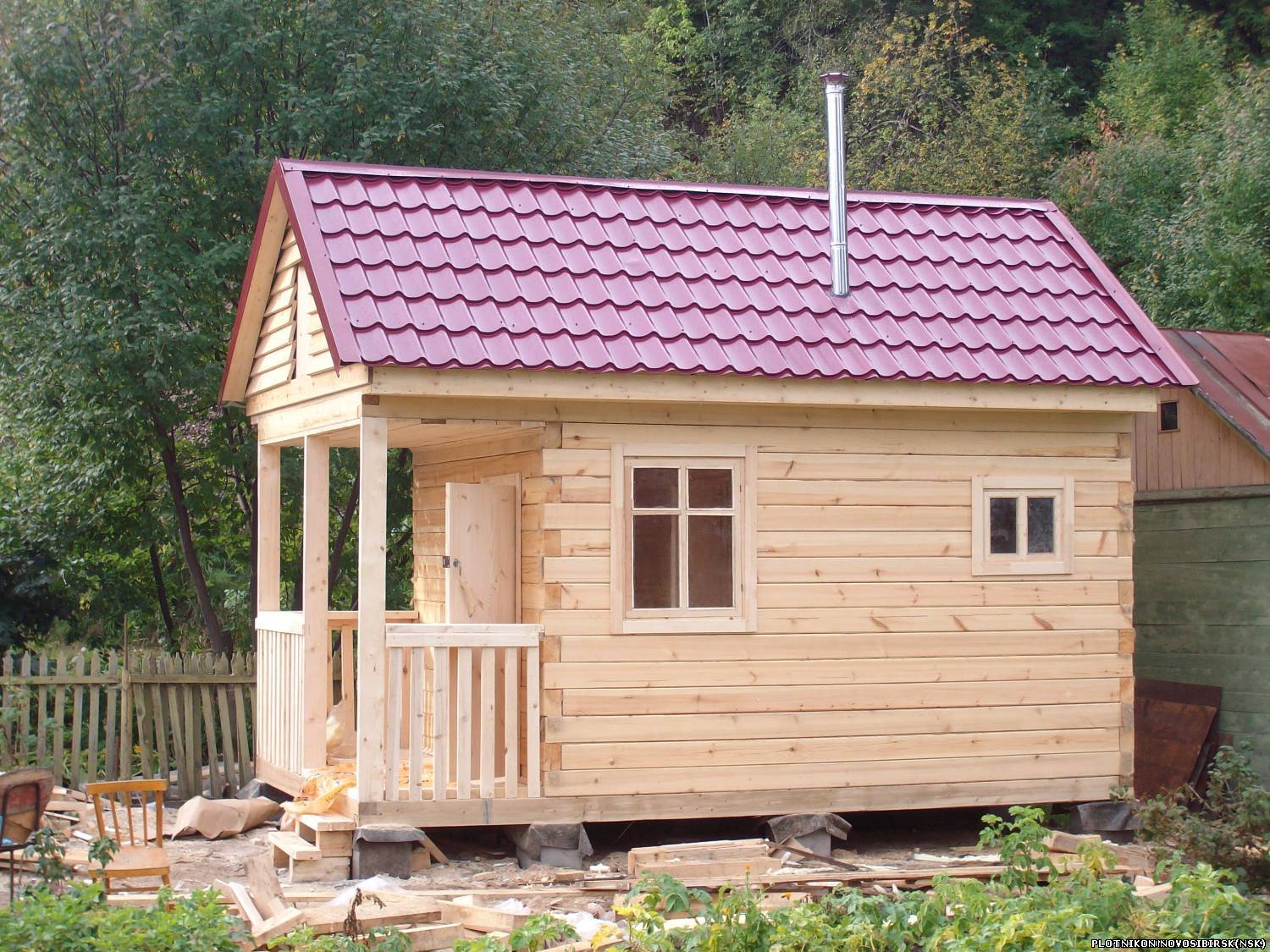